ΠΑΝΕΠΙΣΤΗΜΙΟ ΘΕΣΣΑΛΙΑΣ ΣΧΟΛΗ ΘΕΤΙΚΩΝ ΕΠΙΣΤΗΜΩΝ
ΔΙΑΤΜΗΜΑΤΙΚΟ ΠΡΟΓΡΑΜΜΑ ΜΕΤΑΠΤΥΧΙΑΚΩΝ ΣΠΟΥΔΩΝ
«ΠΛΗΡΟΦΟΡΙΚΗ ΚΑΙ ΥΠΟΛΟΓΙΣΤΙΚΗ ΒΙΟΙΑΤΡΙΚΗ»
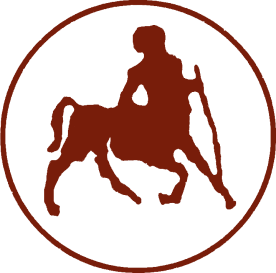 ΠΟΡΕΙΑ ΔΡΟΜΟΛΟΓΗΣΗΣ ΠΛΟΙΟΥ - WEATHER ROUTING
ΘΕΟΔΩΡΟΣ ΚΑΡΑΧΑΛΙΟΣ 
ΙΩΑΝΝΗΣ ΜΠΕΣΛΕΜΕΣ
ΔΙΠΛΩΜΑΤΙΚΗ ΕΡΓΑΣΙΑ
ΥΠΕΥΘΥΝΟΣ
ΙΩΑΝΝΗΣ ΦΙΛΙΠΠΟΠΟΥΛΟΣ
ΑΞΟΝΕΣ ΕΡΓΑΣΙΑΣ
ΕΞΟΡΘΟΛΟΓΙΣΜΟΣ  ΛΕΙΤΟΥΡΓΙΑΣ ΠΛΟΙΟΥ
ΛΟΓΟΙ ΥΠΑΡΞΗΣ ΛΟΓΙΣΜΙΚΟΥ WEATHER ROUTING
ΜΕΙΩΣΗ ΚΟΣΤΟΥΣ ΚΑΥΣΙΜΩΝ
YΠΟΧΡΕΩΤΙΚΗ ΜΕΙΩΣΗ ΡΥΠΩΝ
ΑΝΑΦΟΡΑ – ΑΝΑΛΥΣΗ ΤΩΝ ΠΟΛΛΑΠΛΩΝ ΠΑΡΑΓΟΝΤΩΝ ΠΟΥ ΕΠΗΡΕΑΖΟΥΝ ΤΗΝ ΤΕΛΙΚΗ ΠΟΡΕΙΑ ΤΟΥ ΠΛΟΙΟΥ
ΜΟΝΤΕΛΟΠΟΙΗΣΗ ΠΛΟΙΟΥ – ΜΑΘΗΜΑΤΙΚΗ ΠΡΟΣΕΓΓΙΣΗ ΠΡΟΒΛΗΜΑΤΟΣ
ΠΑΡΟΥΣΙΑΣΗ – ΥΛΟΠΟΙΗΣΗ ΜΕΘΟΔΟΥ ΥΠΟΛΟΓΙΣΜΟΥ ΤΗΣ ΠΟΡΕΙΑΣ ΤΟΥ ΠΛΟΙΟΥ (DIJKSTRA)
ΑΝΑΓΚΑΙΟΤΗΤΑ ΥΠΗΡΕΣΙΩΝ ΠΡΟΒΛΕΨΗΣ - ΠΑΡΟΧΗΣ ΠΛΗΡΟΦΟΡΙΩΝ ΚΑΙΡΙΚΩΝ ΦΑΙΝΟΜΕΝΩΝ ΓΙΑ ΤΟ WEATHER ROUTING
ΚΟΜΒΙΚΟΣ ΠΑΡΑΓΟΝΤΑΣ ΔΙΑΣΦΑΛΙΣΗΣ ΤΗΣ ΑΚΕΡΑΙΟΤΗΤΑΣ ΠΛΗΡΩΜΑΤΟΣ ΚΑΙ ΦΟΡΤΙΟΥ
ΣΗΜΑΝΤΙΚΗ ΜΕΙΩΣΗ ΚΟΣΤΟΥΣ ΤΑΞΙΔΙΟΥ
ΕΥΚΟΛΗ ΠΛΗΡΟΦΟΡΗΣΗ ΚΑΠΕΤΑΝΙΟΥ ΓΙΑ ΤΙΣ ΘΑΛΑΣΣΙΕΣ ΚΑΙΡΙΚΕΣ ΣΥΝΘΗΚΕΣ
ΔΙΕΘΝΕΙΣ ΚΑΝΟΝΙΣΜΟΙ ΙΜΟ
ΧΡΗΣΗ ΠΡΟΚΑΘΟΡΙΣΜΕΝΩΝ ΔΙΑΔΡΟΜΩΝ ΓΙΑ ΤΗΝ ΝΑΥΤΙΛΙΑ
ΣΧΕΔΙΑ ΔΙΑΧΩΡΙΣΜΟΥ ΚΥΚΛΟΦΟΡΙΑΣ, ΣΕ ΠΕΡΙΟΧΕΣ ΜΕ ΜΕΓΑΛΗ ΣΥΜΦΟΡΗΣΗ


ΚΑΘΟΡΙΣΜΕΝΗ ΣΥΜΠΕΡΙΦΟΡΑ ΠΛΕΥΣΗΣ ΠΛΟΙΩΝ ΑΝΑΛΟΓΑ ΜΕ ΤΗΝ ΠΕΡΙΟΧΗ


ΚΑΘΟΡΙΣΜΟΣ ΠΕΡΙΟΧΩΝ ΠΡΟΦΥΛΑΞΗΣ ECA


ΚΑΘΟΡΙΣΜΟΣ ΠΕΡΙΟΧΩΝ ΥΨΗΛΟΥ ΚΙΝΔΥΝΟΥ


ΣΤΟΧΟΣ: ΑΥΞΗΣΗ ΑΣΦΑΛΕΙΑΣ ΝΑΥΣΙΠΛΟΪΑΣ – ΠΡΟΦΥΛΑΞΗ ΠΕΡΙΒΑΛΛΟΝΤΟΣ
ΠΑΡΟΧΟΙ ΜΕΤΕΩΡΟΛΟΓΙΚΩΝ ΔΕΔΟΜΕΝΩΝ
1.  ΜΕΤΕΩΡΟΛΟΓΙΚΟ ΙΝΣΤΙΤΟΥΤΟ                     ΣΟΥΗΔΙΑΣ
2.  ΜΕΤΕΩΡΟΛΟΓΙΚΟ ΙΝΣΤΙΤΟΥΤΟ ΔΑΝΙΑΣ
ΜΕΘΟΔΟΣ ΕΠΙΚΟΙΝΩΝΙΑΣ

ΜΕΣΩ E-MAIL Η ΔΟΡΥΦΟΡΙΚΗΣ ΣΥΝΔΕΣΗΣ

ΣΤΟΧΟΣ:  1.  ΧΑΜΗΛΟ ΜΕΓΕΘΟΣ ΔΕΔΟΜΕΝΩΝ
                  2. ΓΡΗΓΟΡΗ ΜΕΤΑΔΟΣΗ ΤΩΝ ΠΛΗΡΟΦΟΡΙΩΝ
ΠΕΡΙΒΑΝΤΟΛΟΓΙΚΟΙ ΠΑΡΑΓΟΝΤΕΣ ΠΟΥ ΕΠΗΡΕΑΖΟΥΝ ΤΗΝ ΠΟΡΕΙΑ ΤΟΥ ΠΛΟΙΟΥ
ΑΝΕΜΟΣ      ΥΨΟΣ ΚΥΜΑΤΟΣ     ΟΜΙΧΛΗ     ΒΟΡΕΙΟ ΤΕΙΧΟΣ   ΩΚΕΑΝΙΑ ΡΕΥΜΑΤΑ



 
       ΠΑΓΟ                         ΓΕΩΓΡΑΦΙΚΟ ΠΛΑΤΟΣ                        ΚΥΚΛΩΝΕΣ
ΠΑΡΑΓΟΝΤΕΣ ΠΟΥ ΕΠΗΡΕΑΖΟΥΝ ΤΗΝ ΔΡΟΜΟΛΟΓΗΣΗ ΤΟΥ ΠΛΟΙΟΥ
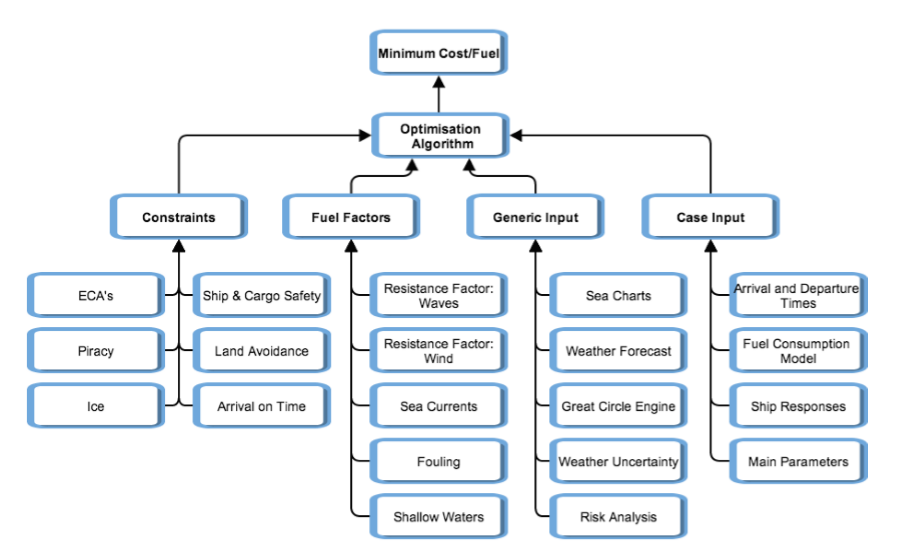 ΜΟΝΤΕΛΟΠΟΙΗΣΗ ΠΛΟΙΟΥ
*ΠΛΟΙΟ ΜΕΤΑΦΟΡΑΣ ΕΜΠΟΡΕΥΜΑΤΟΚΙΒΩΤΙΩΝ, 3.500 TEU
ΑΝΤΙΣΤΑΣΗ ΠΛΟΙΟΥ ΣΕ ΗΡΕΜΑ ΝΕΡΑ
Η ΑΝΤΙΣΤΑΣΗ ΠΡΟΣΔΙΟΡΙΖΕΤΑΙ ΔΙΧΩΣ ΤΗΝ ΧΡΗΣΗ ΤΩΝ ΔΙΑΣΤΑΣΕΩΝ ΤΟΥ ΠΛΟΙΟΥ, ΑΠΟ ΤΟΝ ΤΥΠΟ
Η ΣΥΝΟΛΙΚΗ ΑΝΤΙΣΤΑΣΗ ΤΟΥ ΣΚΑΦΟΥΣ ΔΙΝΕΤΑΙ ΑΠΟ ΤΟΝ ΤΥΠΟ:
CΤ   =   CR         +               CV         +           CAA         +               CBD     +             CA
ΥΠΟΛΕΙΠΟΜΕΝΟΣ
ΣΥΝΤΕΛΕΣΤΗΣ
ΑΝΤΙΣΤΑΣΗΣ
ΣΥΝΤΕΛΕΣΤΗΣ ΙΞΩΔΟΥΣ
ΣΥΝΤΕΛΕΣΤΗΣ ΑΕΡΑ
ΣΥΝΤΕΛΕΣΤΗΣ ΟΠΙΣΘΕΛΚΟΥΣΑΣ
ΣΥΝΤΕΛΕΣΤΗΣ ΣΥΣΧΕΤΙΣΗΣ
ΑΝΤΙΣΤΑΣΗ ΛΟΓΩ ΑΝΕΜΩΝ
ΠΡΟΣΤΙΘΕΜΕΝΗ ΑΝΤΙΣΤΑΣΗ ΑΝΕΜΟΥ (RAA)
1. ΤΑΧΥΤΗΤΑ ΠΛΟΙΟΥ   
                                      ΟΦΕΙΛΕΤΑΙ ΣΕ
                                                                            2. ΤΑΧΥΤΗΤΑ ΑΝΕΜΟΥ
ΤΥΠΟΣ ΥΠΟΛΟΓΙΣΜΟΥ: 	 RAA = ½ CD RA V2 A T

CD : ΣΥΝΤΕΛΕΣΤΗΣ ΟΠΙΣΘΕΛΚΟΥΣΑΣ

RA : ΠΥΚΝΟΤΗΤΑ ΑΕΡΑ 

V : ΤΑΧΥΤΗΤΑ ΠΛΟΙΟΥ

AT : ΕΓΚΑΡΣΙΑ ΠΡΟΒΑΛΛΟΜΕΝΗ ΠΕΡΙΟΧΗ
ΠΑΡΑΛΛΑΓΕΣ ΤΟΥ ΤΥΠΟΥ

1. 	ΑΝ ΛΑΒΟΥΜΕ ΥΠΟΨΗ ΤΗΝ ΤΑΧΥΤΗΤΑ ΤΟΥ ΑΝΕΜΟΥ ΓΙΑ ΜΕΤΩΠΙΚΟ ΑΝΕΜΟ 
 





ΑΝ ΤΟ ΣΚΑΦΟΣ ΕΙΝΑΙ ΕΚΤΕΘΕΙΜΕΝΟ ΣΕ ΑΝΕΜΟ ΜΕ ΔΙΑΦΟΡΕΤΙΚΗ ΚΑΤΕΥΘΥΝΣΗ ΑΠΟ     
      ΟΤΙ Ο ΜΕΤΩΠΙΚΟΣ  ΑΝΕΜΟΣ ΤΟΤΕ Ο ΣΥΝΤΕΛΕΣΤΗΣ ΤΗΣ ΟΠΙΣΘΕΛΚΟΥΣΑΣ  CD  ΑΛΛΑΖΕΙ    
      ΚΑΙ ΥΠΟΛΟΓΙΖΕΤΑΙ ΑΠΟ ΤΟΝ ΤΥΠΟ:


        


	
	: ΤΑΧΥΤΗΤΑ ΤΗΣ ΣΥΝΙΣΤΩΣΑΣ ΤΟΥ ΑΝΕΜΟΥ ΠΟΥ ΕΦΑΡΜΟΖΕΤΑΙ ΠΡΟΣ ΤΗΝ ΑΝΤΙΘΕΤΗ     
         ΚΑΤΕΥΘΥΝΣΗ ΤΗΣ ΚΙΝΗΣΗ ΤΟΥ ΣΚΑΦΟΥΣ
ΑΠΩΛΕΙΑ ΤΑΧΥΤΗΤΑΣ ΛΟΓΩ ΚΥΜΑΤΩΝ ΚΑΙ ΑΝΕΜΟΥ
Ο ΥΠΟΛΟΓΙΣΜΟΣ ΤΗΣ ΑΠΩΛΕΙΑΣ ΤΑΧΥΤΗΤΑΣ ΛΟΓΩ ΚΥΜΑΤΩΝ ΚΑΙ ΑΕΡΑ ΠΑΡΟΥΣΙΑΖΕΙ ΜΕΓΑΛΟ ΕΝΔΙΑΦΕΡΟΝ, ΑΦΟΥ ΑΥΤΑ ΤΑ ΔΕΔΟΜΕΝΑ ΘΑ ΕΙΝΑΙ ΤΑ ΣΤΟΙΧΕΙΑ ΕΙΣΟΔΟΥ ΣΤΟ ΠΡΟΓΡΑΜΜΑ ΤΟΥ  WEATHER ROUTING.





ΥΠΟΛΟΓΙΣΜΟΣ ΤΑΧΥΤΗΤΑΣ  ΑΝΕΜΟΥ: 
Hs : 1 M  ΕΩΣ 12 M,  ΜΕ ΒΗΜΑ 1 M.
ΔΥΝΑΜΗ ΠΕΔΗΣΗΣ
* Η ΔΥΝΑΜΗ ΠΕΔΗΣΗΣ ΔΕΝ ΕΠΗΡΕΑΖΕΤΑΙ ΣΗΜΑΝΤΙΚΑ ΑΠΟ ΤΑ ΚΥΜΑΤΑ ΟΠΟΤΕ ΔΕΝ ΕΞΕΤΑΖΟΥΜΕ 
ΤΗΝ ΕΠΙΔΡΑΣΗ ΤΩΝ ΚΥΜΑΤΩΝ
ΣΤΑΤΙΣΤΙΚΗ ΜΟΝΤΕΛΟΠΟΙΗΣΗ ΚΥΜΑΤΩΝ
ΜΙΑ ΠΡΟΒΛΕΨΗ ΚΥΜΑΤΟΣ ΠΕΡΙΛΑΜΒΑΝΕΙ
1.  ΤΟ ΣΗΜΑΝΤΙΚΟ ΥΨΟΣ ΤΟΥ ΚΥΜΑΤΟΣ:  ΗS 


2.  ΤΗΝ ΚΥΡΙΑ ΠΕΡΙΟΔΟ ΤΟΥ ΚΥΜΑΤΟΣ:  T1  


3.   ΤΗΝ ΜΕΣΗ ΚΑΤΕΥΘΥΝΣΗ ΤΩΝ ΚΥΜΑΤΩΝ
ΠΙΝΑΚΑΣ ΠΑΡΑΜΕΤΡΩΝ ΜΟΝΤΕΛΟΠΟΙΗΣΗΣ ΚΥΜΑΤΟΣ
ΠΡΟΣΤΙΘΕΜΕΝΗ ΑΝΤΙΣΤΑΣΗ ΛΟΓΩ ΚΥΜΑΤΩΝ
ΧΡΗΣΙΜΟΠΟΙΕΙΤΑΙ ΓΙΑ ΤΗΝ ΑΝΑΛΥΣΗ ΤΩΝ ΔΥΝΑΜΕΩΝ ΠΟΥ ΕΠΙΔΡΟΥΝ ΣΤΟ ΠΛΟΙΟ, Η ΟΠΟΙΑ ΑΦΟΡΑ 2 ΒΑΣΙΚΑ ΕΙΔΗ ΚΥΜΑΤΩΝ
1.  ΑΝΤΙΣΤΑΣΗ ΣΕ ΑΚΑΝΟΝΙΣΤΑ ΚΥΜΑΤΑ
Η ΜΕΣΗ ΠΡΟΣΘΕΤΗ ΑΝΤΙΣΤΑΣΗ ΓΙΑ ΜΙΑ ΔΕΔΟΜΕΝΗ ΚΑΤΑΣΤΑΣΗ ΤΗΣ ΘΑΛΑΣΣΑΣ
			   ΤΥΠΟΣ:  CAW   =   RAW  /  Ζ 2 Α
2.   ΑΝΤΙΣΤΑΣΗ ΣΕ ΤΑΚΤΙΚΑ ΚΥΜΑΤΑ
Η ΜΕΘΟΔΟΣ ΥΠΟΛΟΓΙΣΜΟΥ ΑΡΧΙΚΑ ΑΦΟΡΟΥΣΕ ΜΟΝΟ ΜΕΤΩΠΙΚΑ ΚΥΜΑΤΑ

ΥΠΟΛΟΓΙΣΜΟΣ ΑΝΤΙΣΤΑΣΗΣ ΚΥΜΑΤΩΝ ΔΙΑΦΟΡΕΤΙΚΩΝ ΚΑΤΕΥΘΥΝΣΕΩΝ

(ΛΟΥΚΑΚΗΣ – ΣΚΛΑΒΟΥΝΟΣ): 
ΤΥΠΟΣ: RAW   =  |RT  cosβ| 

β: ΚΑΤΕΥΘΥΝΣΗ ΚΥΜΑΤΟΣ			RT : ΔΙΑΦΟΡΟΙ ΥΠΟΛΟΓΙΣΜΟΙ
ΥΛΟΠΟΙΗΣΗ
ΤΟ  ΠΡΟΓΡΑΜΜΑ ΠΑΡΕΧΕΙ ΤΗ ΔΥΝΑΤΟΤΗΤΑ ΣΤΟΝ ΧΡΗΣΤΗ ΝΑ ΕΠΙΛΕΞΕΙ
ΟΡΘΟΔΡΟΜΙΚΗ ΠΛΕΥΣΗ

ΛΟΞΟΔΡΟΜΙΚΗ ΠΛΕΥΣΗ

ΛΟΞΟΔΡΟΜΙΚΗ ΠΛΕΥΣΗ ΣΥΝΥΠΟΛΟΓΙΖΟΝΤΑΣ ΤΙΣ ΕΠΙΚΡΑΤΟΥΣΕΣ ΚΑΙΡΙΚΕΣ ΣΥΝΘΗΚΕΣ
ΣΗΜΕΙΟ ΑΝΑΧΩΡΗΣΗΣ: ΛΙΜΑΝΙ ΒΟΣΤΟΝΗΣ, CONLEY CONTAINER TERMINAL
     (42.33797, -71.02669) 

ΣΗΜΕΙΟ ΑΦΙΞΗΣ: ΛΙΜΑΝΙ ΛΙΣΣΑΒΟΝΑΣ, ADMINISTRAÇÃO DO PORTO DE LISBOA 
     (38.69925, -9.17445)
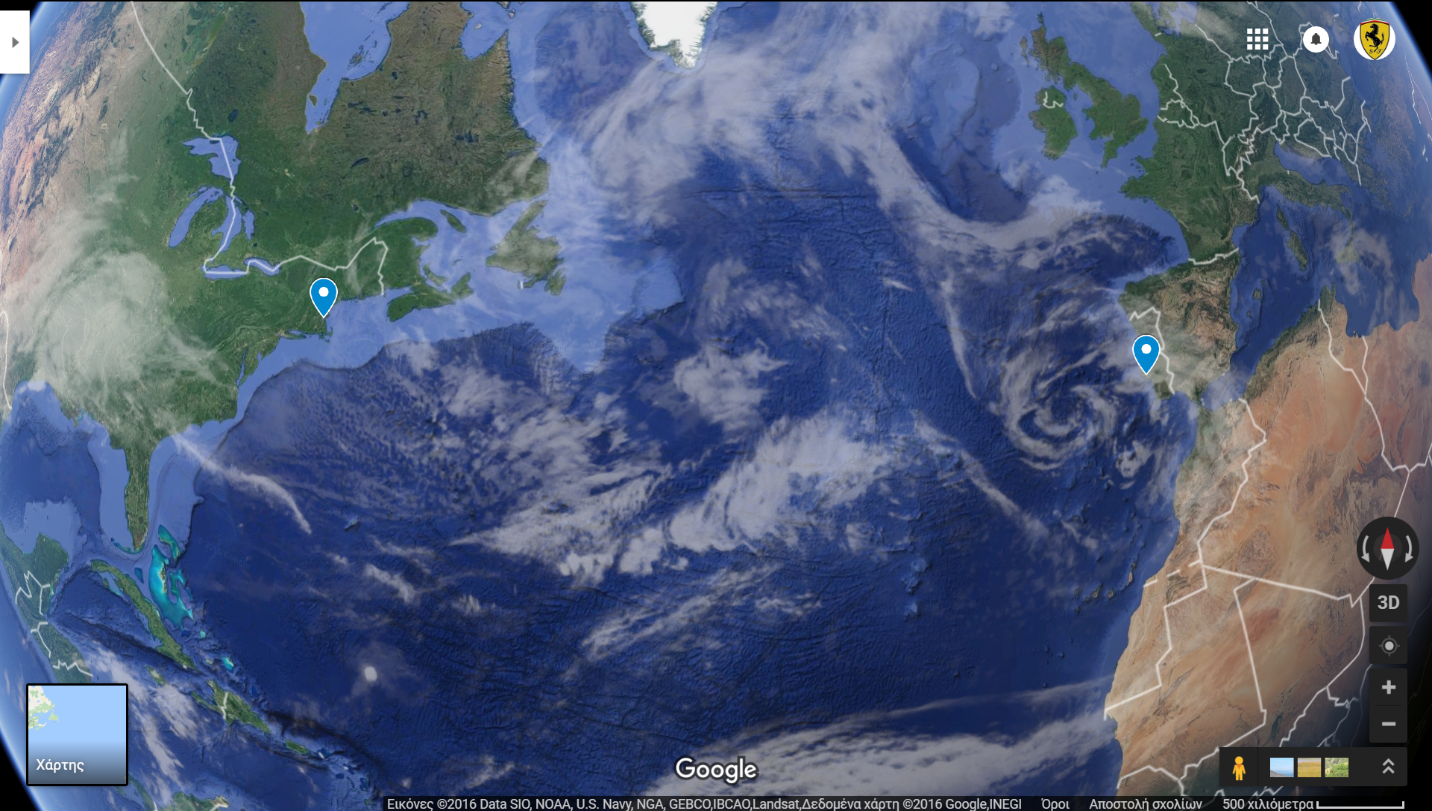 ΟΡΘΟΔΡΟΜΙΚΗ ΠΛΕΥΣΗ
ΠΛΟΥΣ ΠΟΥ ΠΡΑΓΜΑΤΟΠΟΙΕΙΤΑΙ ΣΕ ΤΟΞΟ ΜΙΚΡΟΤΕΡΟ ΤΩΝ 180° ΕΠΙ ΤΟΥ ΜΕΓΙΣΤΟΥ ΚΥΚΛΟΥ (ΤΗΣ ΕΠΙΦΑΝΕΙΑΣ ΤΗΣ ΓΗΣ - ΘΑΛΑΣΣΑΣ) ΠΟΥ ΕΝΩΝΕΙ ΔΥΟ ΤΟΠΟΥΣ, ΚΑΙ ΠΟΥ ΤΕΛΙΚΑ ΕΙΝΑΙ Η ΜΙΚΡΟΤΕΡΗ ΜΕΤΑΞΥ ΑΥΤΩΝ ΤΩΝ ΤΟΠΩΝ ΑΠΟΣΤΑΣΗ
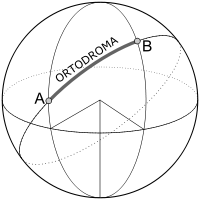 ΠΑΡΟΥΣΙΑΣΗ ΥΠΟΛΟΓΙΣΜΩΝ 
ΟΡΘΟΔΡΟΜΙΚΗΣ ΠΛΕΥΣΗΣ
ΑΠΟΣΤΑΣΗ ΣΤΗΝ ΟΡΘΟΔΡΟΜΙΑ

     Law of cosines:	d = acos( sin φ1 ⋅ sin φ2 + cos φ1 ⋅ cos φ2 ⋅ cos Δλ ) ⋅ R
ΔΙΟΠΤΕΥΣΗ 

           θ = atan2( sin Δλ ⋅ cos φ2 , cos φ1 ⋅ sin φ2 − sin φ1 ⋅ cos φ2 ⋅ cos Δλ )

φ1, λ1: σημείο εκκίνησης, 

φ2, λ2: τελικό σημείο  

Δλ: διαφορά μήκους
ΕΝΔΙΑΜΕΣΟ ΣΗΜΕΙΟ 
                         Bx = cos φ2 ⋅ cos Δλ
                         By = cos φ2 ⋅ sin Δλ
                         φm = atan2( sin φ1 + sin φ2, √(cos φ1 + Bx)² + By² )
                         λm = λ1 + atan2(By, cos(φ1)+Bx)
ΠΑΡΑΔΕΙΓΜΑ ΠΑΡΟΥΣΑΣ ΕΡΓΑΣΙΑΣ
απόσταση 5128 Km

αρχική διόπτευση 072° 42′ 36″ και τελική 115° 15′ 55″

ενδιάμεσο σημείο 44° 53′ 22″ N, 039° 10′ 08″ W
ΕΠΙΠΕΔΗ ΑΠΕΙΚΟΝΙΣΗ
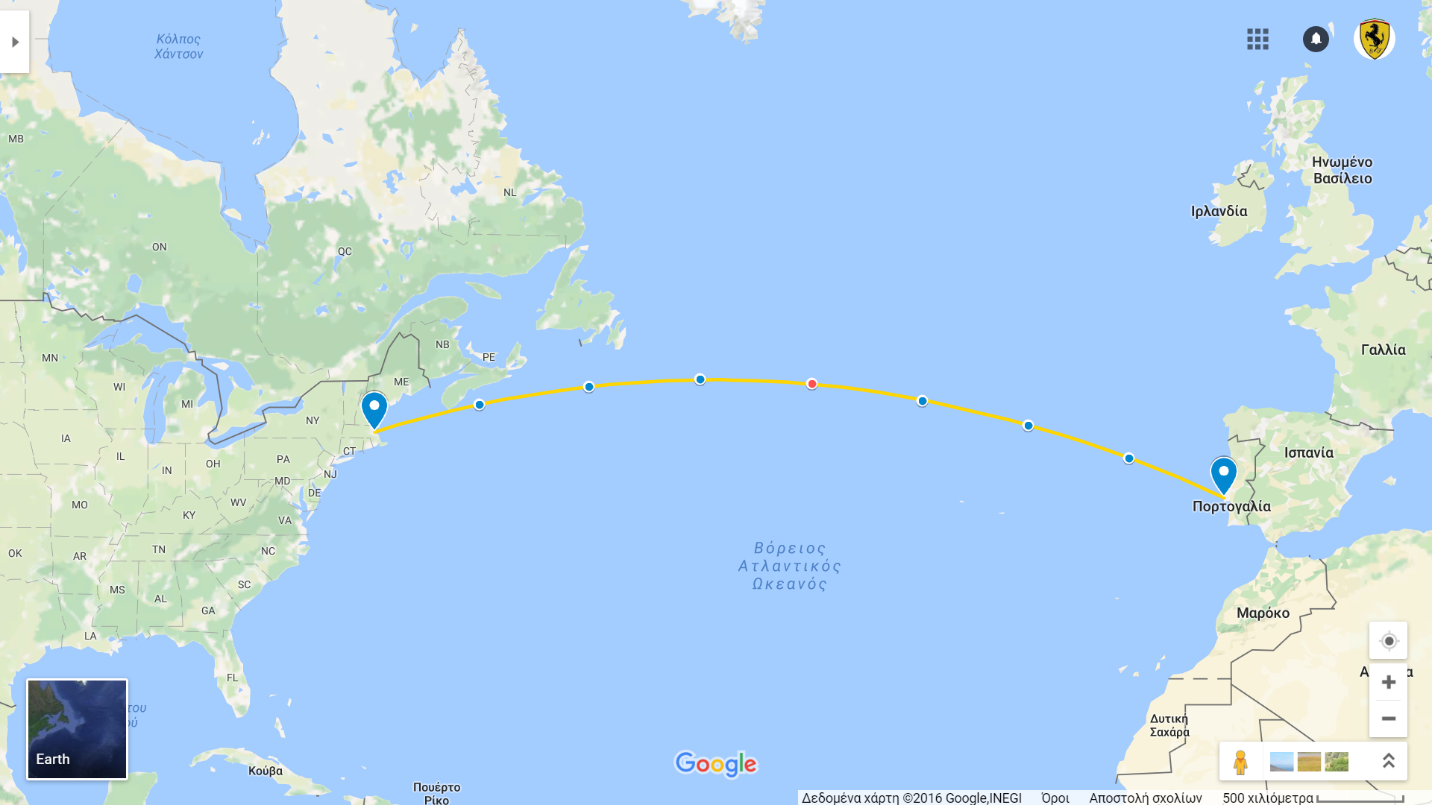 ΣΦΑΙΡΙΚΗ ΑΠΕΙΚΟΝΙΣΗ
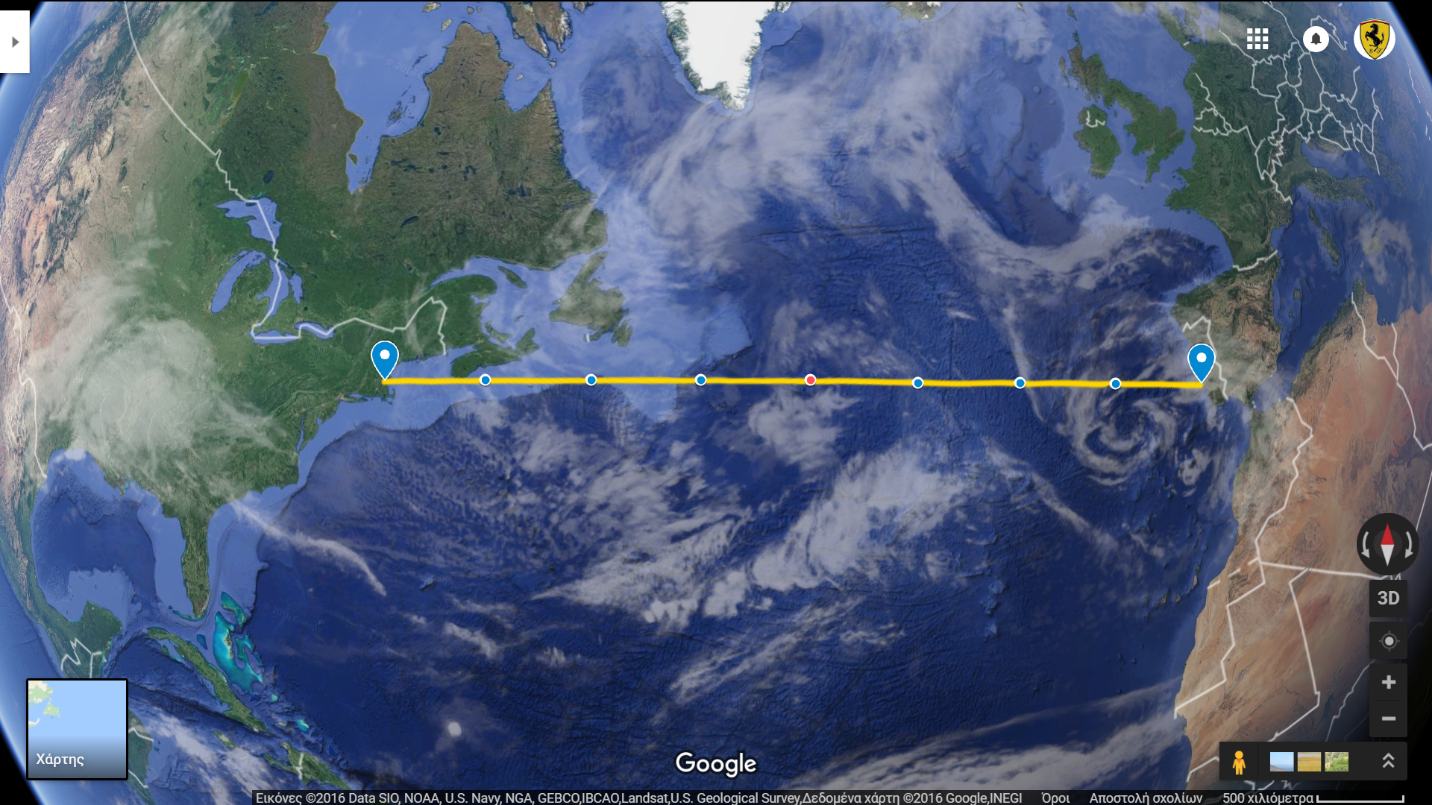 ΛΟΞΟΔΡΟΜΙΚΗ ΠΛΕΥΣΗ
ΠΛΟΥΣ ΠΟΥ ΠΡΑΓΜΑΤΟΠΟΙΕΙ ΤΟ ΠΛΟΙΟ ΑΠΟ ΕΝΑ ΣΗΜΕΙΟ ΤΗΣ ΓΗΣ ΣΕ ΑΛΛΟ, ΠΛΕΟΝΤΑΣ ΜΕ ΣΤΑΘΕΡΗ ΠΟΡΕΙΑ ΑΚΟΛΟΥΘΩΝΤΑΣ ΜΙΑ ΚΑΜΠΥΛΗ, ΠΟΥ ΤΕΜΝΕΙ ΤΟΥΣ ΜΕΣΗΜΒΡΙΝΟΥΣ ΥΠΟ ΣΤΑΘΕΡΗ ΓΩΝΙΑ
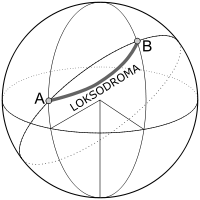 ΠΑΡΟΥΣΙΑΣΗ ΥΠΟΛΟΓΙΣΜΩΝ 
ΛΟΞΟΔΡΟΜΙΚΗΣ ΠΛΕΥΣΗΣ
ΔΙΟΠΤΕΥΣΗ
ΛΟΞΟΔΡΟΜΙΚΗ ΓΡΑΜΜΗ ΠΟΥ ΕΝΩΝΕΙ ΔΥΟ ΚΟΜΒΟΥΣ, ΕΥΘΕΙΑ ΓΡΑΜΜΗ ΠΑΝΩ ΣΕ ΧΑΡΤΗ, ΜΕ ΣΤΑΘΕΡΗ ΓΩΝΙΑ Θ ΠΑΝΩ ΣΤΗΝ ΠΡΟΒΟΛΗ ΙΣΗ ΜΕ ΤΗ ΦΕΡΟΥΣΑ ΠΥΞΙΔΑ
Δψ = ln( tan(π/4 + φ2/2) / tan(π/4 + φ1/2) )
(«προβολική» διαφορά γεωγραφικού πλάτους)
θ = atan2(Δλ, Δψ)
ΕΝΔΙΑΜΕΣΟ ΣΗΜΕΙΟ
φm = (φ1+φ2) / 2                  
f1 = tan(π/4 + φ1/2)                    
f2 = tan(π/4 + φ2/2)
fm = tan(π/4+φm/2)
λm = [ (λ2−λ1) ⋅ ln(fm) + λ1 ⋅ ln(f2) − λ2 ⋅ ln(f1) ] / ln(f2/f1)
ΠΑΡΑΔΕΙΓΜΑ ΠΑΡΟΥΣΑΣ ΕΡΓΑΣΙΑΣ:

ΑΠΟΣΤΑΣΗ: 5242 KM

ΔΙΟΠΤΕΥΣΗ 094° 25′ 37″

ΕΝΔΙΑΜΕΣΟ ΣΗΜΕΙΟ 40° 31′ 07″ N, 039° 40′ 51″ W
ΕΠΙΠΕΔΗ ΑΠΕΙΚΟΝΙΣΗ
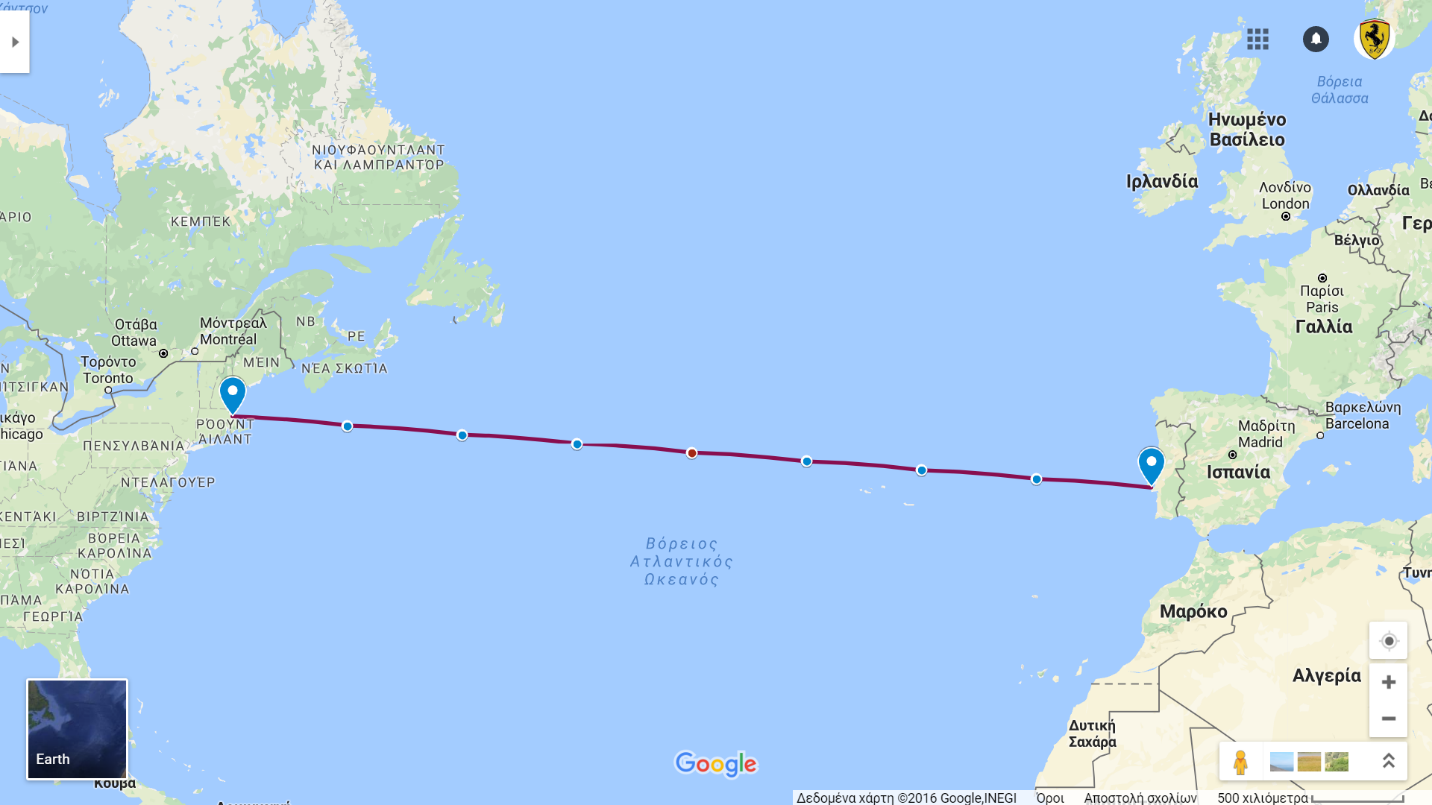 ΣΦΑΙΡΙΚΗ ΑΠΕΙΚΟΝΙΣΗ
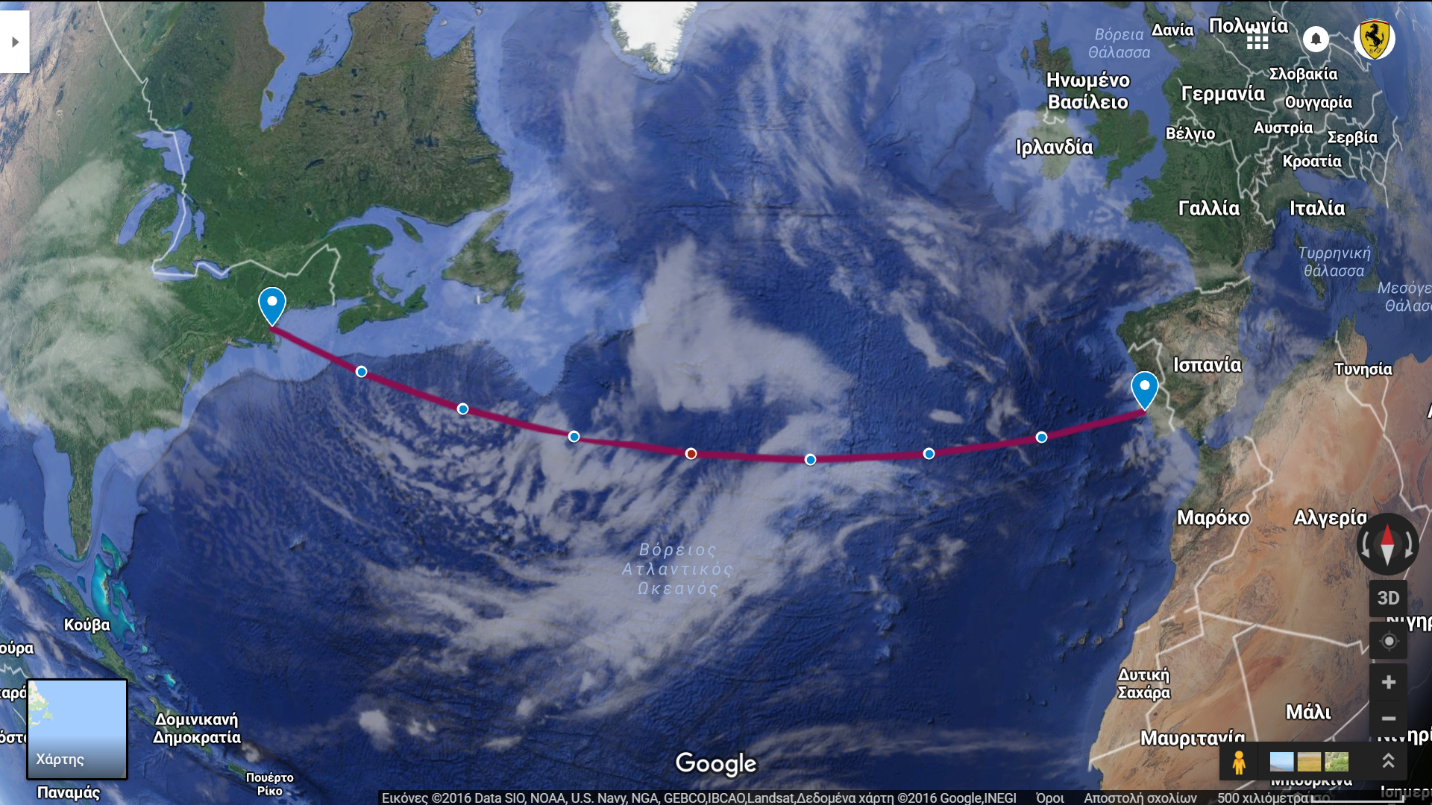 ΛΟΞΟΔΡΟΜΙΚΗ ΠΛΕΥΣΗ + ΚΑΙΡΙΚΕΣ ΣΥΝΘΗΚΕΣ
1. ΑΠΟΣΤΑΣΗ ΚΟΜΒΩΝ: ΣΤΑΘΕΡΗ 



2. ΖΗΤΟΥΜΕΝΟ: ΕΥΡΕΣΗ ΒΕΛΤΙΣΤΗΣ ΠΟΡΕΙΑΣ ΣΚΑΦΟΥΣ 



3. ΣΤΟΧΟΣ: ΜΙΚΡΟΤΕΡΗ ΔΥΝΑΤΗ ΚΑΤΑΝΑΛΩΣΗ ΚΑΥΣΙΜΩΝ 



                       ΑΝΤΙΚΕΙΜΕΝΙΚΗ ΣΥΝΑΡΤΗΣΗ:
ΕΦΑΡΜΟΣΜΕΝΟΙ ΑΛΓΟΡΙΘΜΟΙ
1. 3 Dimensional Dynamic Programming (3DDP)
2. Dijkstra
3 Genetic Algorithm (GA)
ΣΧΕΔΙΑΣΜΟΣ ΚΟΜΒΩΝ
ΚΟΣΤΟΣ ΤΟΞΟΥ
ΥΠΟΛΟΓΙΣΜΟΣ ΚΑΤΑΝΑΛΩΣΗΣ ΚΑΥΣΙΜΟΥ:
ΣΤΑΘΕΡΗ  (166 g/Kwh)

       ΣΤΑΘΕΡΗ (28.710 Kw)
ΥΠΟΛΟΓΙΣΜΟΣ ΧΡΟΝΟΥ t, ΣΕ ΩΡΕΣ:
d: ΜΗΚΟΣ ΛΟΞΟΔΡΟΜΙΚΗΣ ΓΡΑΜΜΗΣ 
V: ΕΦΙΚΤΗ ΤΑΧΥΤΗΤΑ ΠΛΟΙΟΥ
Εφικτή ταχύτητα σκάφους
Επηρεάζεται από:
επικρατούσες καιρικές συνθήκες
Θαλάσσια ρεύματα
Άνεμο
Κύματα
ΚΥΜΑΤΑ – ΡΕΥΜΑΤΑ: ΔΕΝ ΕΠΗΡΕΑΖΟΥΝ ΤΗΝ ΤΑΧΥΤΗΤΑ ΠΛΟΙΟΥ
Ταχύτητα ανέμου:
ταχύτητα ανέμου σε Km/h
γωνία  σχετικής πορείας ανέμου σε μοίρες
σταθερά αντίστασης ανέμου
Γωνία           σχετικής πορείας ανέμου:
α πορεία πλοίου, γ κατεύθυνση ανέμου.
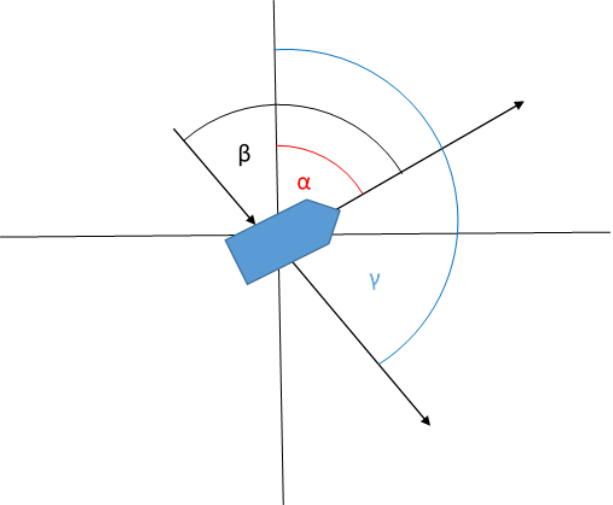 ΣΤΑΘΕΡΑ ΑΝΤΙΣΤΑΣΗΣ ΑΝΕΜΟΥ,      ΕΞΑΡΤΑΤΑΙ ΑΠΟ 

ΤΟΝ ΤΥΠΟ ΤΟΥ ΠΛΟΙΟΥ
ΤΗΝ ΣΧΕΤΙΚΗ ΓΩΝΙΑ Φ ΜΕΤΑΞΥ:

      ΤΗΣ ΠΟΡΕΙΑΣ α ΤΟΥ ΠΛΟΙΟΥ

      ΤΗN ΣΧΕΤΙΚΗ ΓΩΝΙΑ          ΤΟΥ ΑΝΕΜΟΥ 

      ΤΗN ΚΑΤΕΥΘΥΝΣΗ γ ΤΟΥ ΑΝΕΜΟΥ
Τύπος γωνίας φ:
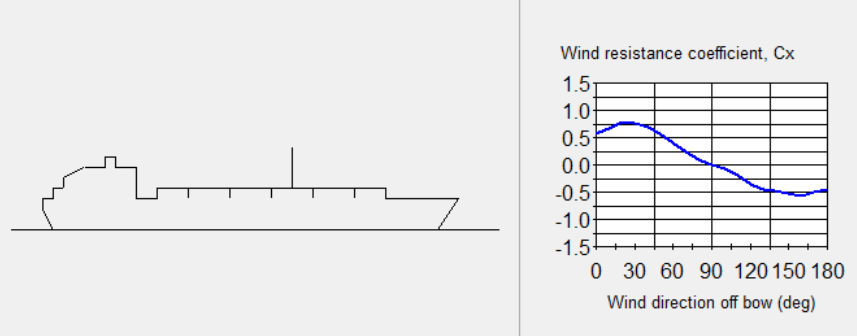 ΕΦΑΡΜΟΓΗ ΑΛΓΟΡΙΘΜΟΥ DIJKSTRA
Για να εφαρμόσουμε τον αλγόριθμο Dijkstra κατασκευάζουμε πίνακα 
ο οποίος αποτελείται από
 

 τις επιτρεπτές μετακινήσεις του πλοίου


τα κόστη που έχουμε αναθέσει  σε κάθε τόξο.
ΕΠΙΤΡΕΠΟΥΜΕ ΤΗΝ ΚΙΝΗΣΗ ΤΟΥ ΠΛΟΙΟΥ  ΜΟΝΟ ΣΤΟΥΣ ΚΟΜΒΟΥΣ ΠΟΥ ΒΡΙΣΚΟΝΤΑΙ ΣΤΗΝ ΕΠΟΜΕΝΗ ΣΤΗΛΗ.
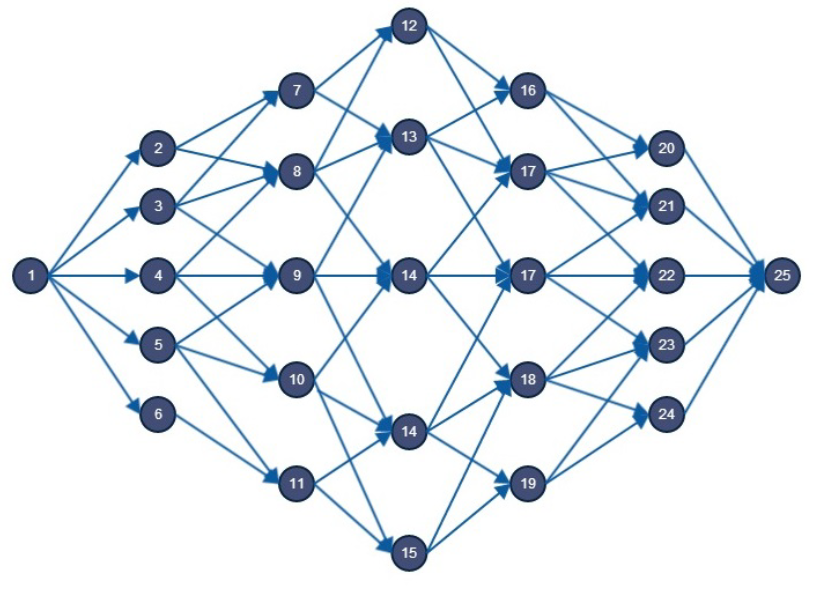 ΑΠΟΣΤΑΣΗ ΜΕΤΑΞΥ ΣΗΜΕΙΩΝ ΑΝΑΧΩΡΗΣΗΣ - ΑΦΙΞΗΣ ΜΕ ΛΟΞΟΔΡΟΜΙΑ => 
     D = 5242 KM 

     ΠΛΟΙΟ ΜΕ ΣΤΑΘΕΡΗ ΤΑΧΥΤΗΤΑ    	       =>         	VS = 23,78  Knots
     
     Απαιτούμενο χρονικό διάστημα 		=> 		       5 ημερών περίπου



ΤΑΞΙΔΙ: 	ΧΩΡΙΖΕΤΑΙ ΣΕ 6 ΒΑΣΙΚΑ ΣΤΑΔΙΑ, ΕΝΑ ΓΙΑ ΚΑΘΕ 20 ΩΡΕΣ ΤΑΞΙΔΙΟΥ, ΓΙΑ ΤΑ ΟΠΟΙΑ ΣΧΕΔΙΑΖΕΤΑΙ ΤΟ ΒΑΣΙΚΟ ΠΛΕΓΜΑ


ΑΠΟΣΤΑΣΗ ΜΕΤΑΞΥ ΚΟΜΒΩΝ:  dk = d/6 = 2524/6 = 874 Km
ΕΠΙΠΕΔΗ ΑΠΕΙΚΟΝΙΣΗ
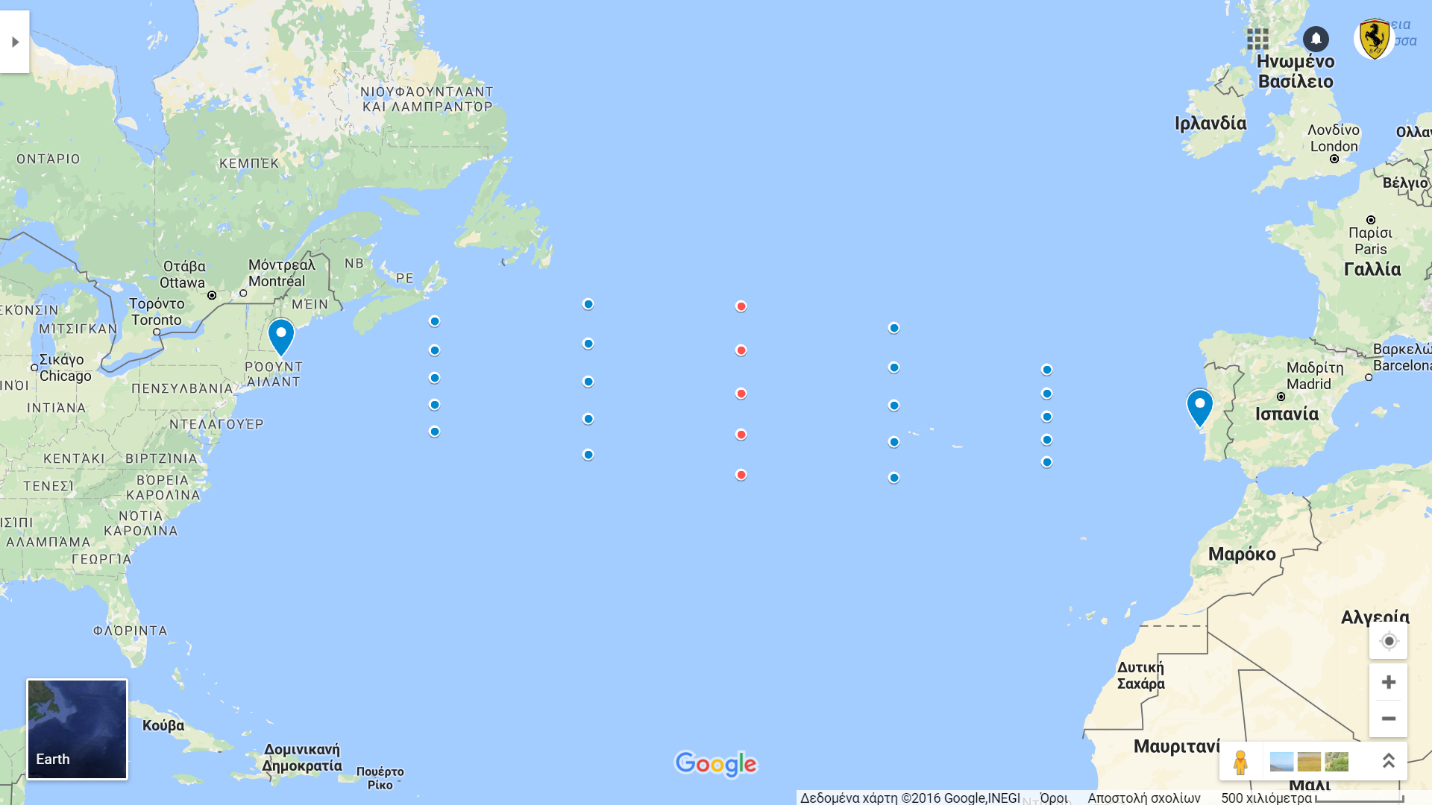 ΣΦΑΙΡΙΚΗ ΑΠΕΙΚΟΝΙΣΗ
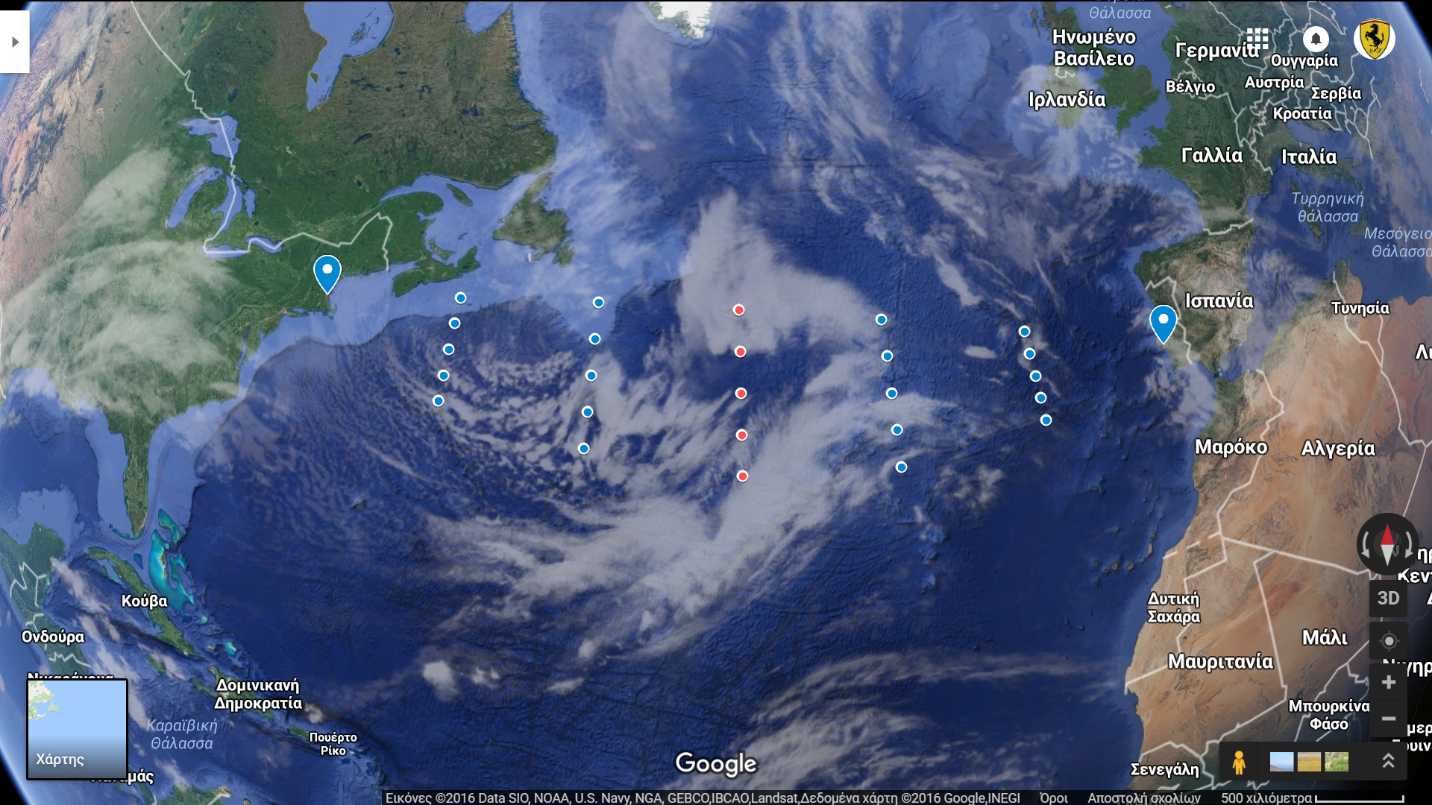 ΛΑΜΒΑΝΟΝΤΑΙ ΜΕΤΕΩΡΟΛΟΓΙΚΑ ΔΕΔΟΜΕΝΑ ΓΙΑ ΚΑΘΕ ΣΤΗΛΗ ΚΟΜΒΩΝ ΑΝΑ 20 ΩΡΕΣ 
	
	ΣΧΕΤΙΚΑ ΜΕ ΤΗΝ  ΚΑΤΕΥΘΥΝΣΗ γ ΚΑΙ ΤΗΝ ΤΑΧΥΤΗΤΑ         ΤΟΥ ΑΝΕΜΟΥ ΣΤΗΝ 

	ΕΠΙΦΑΝΕΙΑ ΤΗΣ ΘΑΛΑΣΣΑΣ.
      
       ΧΡΗΣΙΜΟΠΟΙΩΝΤΑΣ ΤΟΝ ΤΥΠΟ  ΤΗΣ ΣΧΕΤΙΚΗΣ ΠΟΡΕΙΑΣ ΤΟΥ ΑΝΕΜΟΥ, ΥΠΟΛΟΓΙΖΟΥΜΕ          
      
	 ΤΟ         ΚΑΘΕ ΤΟΞΟΥ
ΚΑΤΑ ΤΗΝ ΔΙΑΡΚΕΙΑ ΚΑΘΕ ΣΤΑΔΙΟΥ, ΚΑΘΕ ΗΜΕΡΑΣ, ΛΑΜΒΑΝΟΥΜΕ ΜΕΤΕΩΡΟΛΟΓΙΚΑ ΔΕΔΟΜΕΝΑ ΑΝΑ 2,5 ΩΡΕΣ ΜΕ ΑΠΟΤΕΛΕΣΜΑ ΚΑΘΕ ΣΤΑΔΙΟ ΤΟΥ ΤΑΞΙΔΙΟΥ ΝΑ ΧΩΡΙΖΕΤΑΙ ΣΕ 8 ΕΠΙΜΕΡΟΥΣ ΣΤΑΔΙΑ – ΚΟΜΒΟΥΣ 


ΤΟ ΓΡΑΦΗΜΑ ΓΙΑ ΤΑ ΕΠΙΜΕΡΟΥΣ ΣΤΑΔΙΑ ΣΤΙΣ ΠΡΩΤΕΣ 20 ΩΡΕΣ ΤΟΥ ΤΑΞΙΔΙΟΥ ΠΑΡΟΥΣΙΑΖΕΙ ΤΗΝ ΑΚΟΛΟΥΘΗ ΕΙΚΟΝΑ
ΕΠΙΠΕΔΗ ΑΠΕΙΚΟΝΙΣΗ
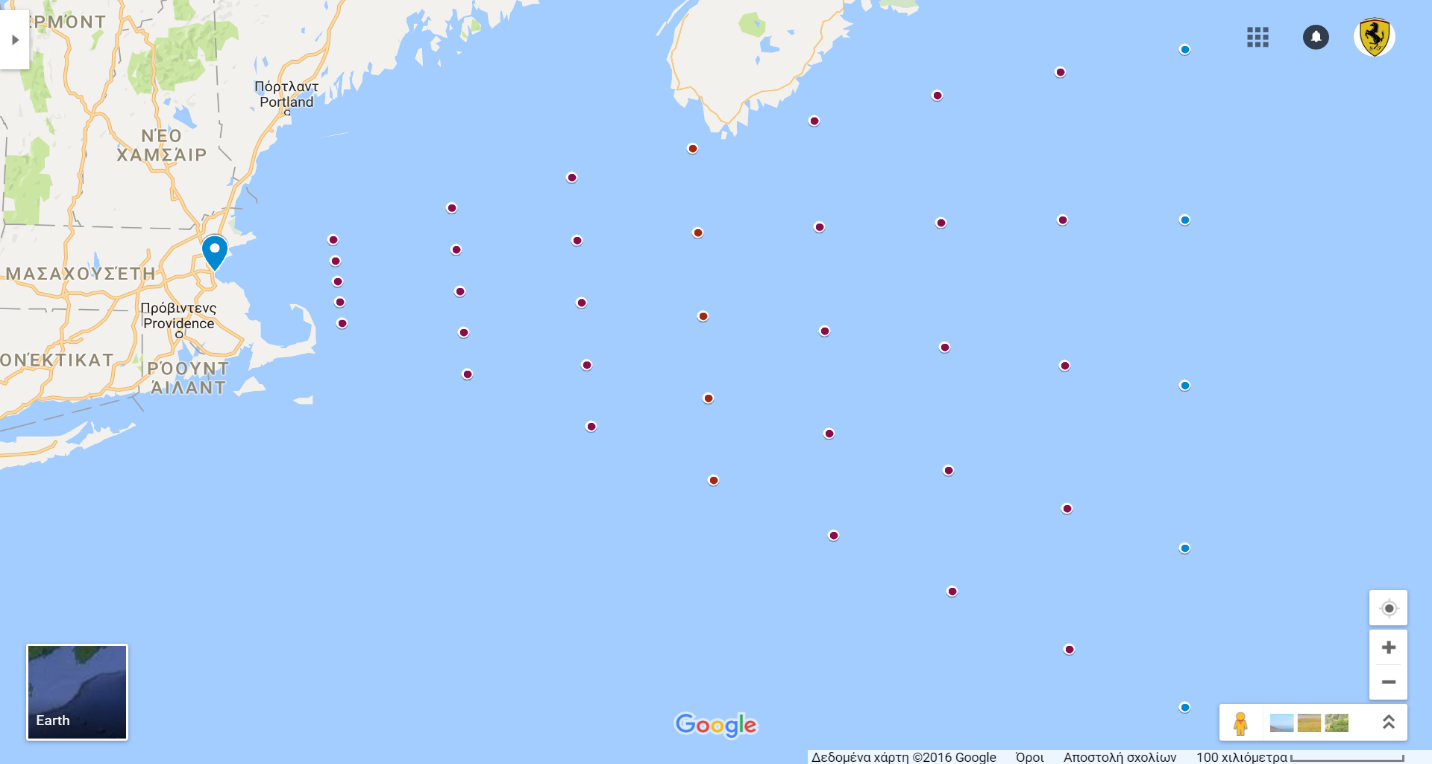 ΣΦΑΙΡΙΚΗ ΑΠΕΙΚΟΝΙΣΗ
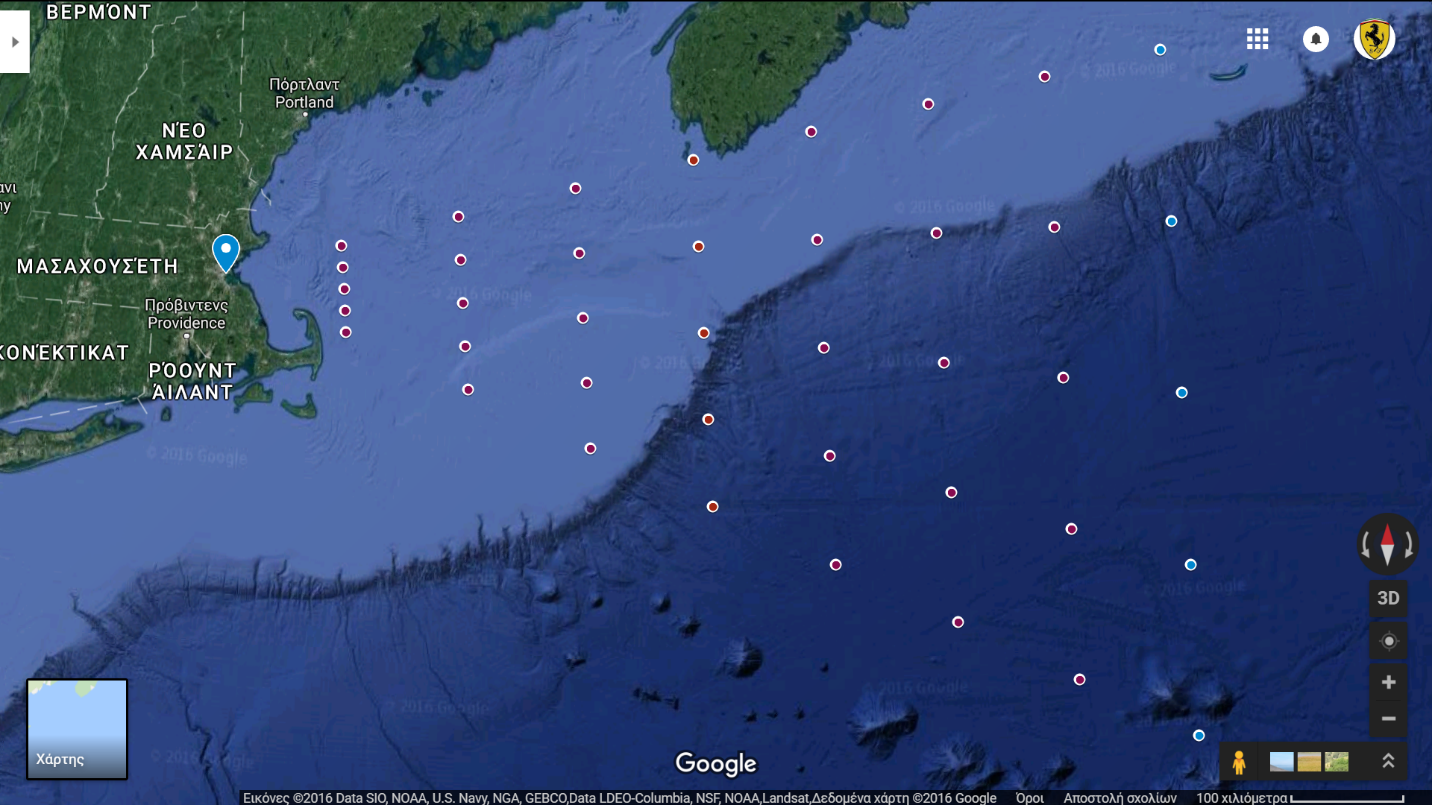 ΠΙΝΑΚΑΣ ΜΕΤΕΩΡΟΛΟΓΙΚΩΝ ΔΕΔΟΜΕΝΩΝ ΑΠΟ 30/11/16       ΕΩΣ         5/12/16.
ΧΑΡΤΗΣ ΑΝΕΜΟΥ ΣΤΗΝ ΕΠΙΦΑΝΕΙΑ ΤΗΣ ΘΑΛΑΣΣΑΣ
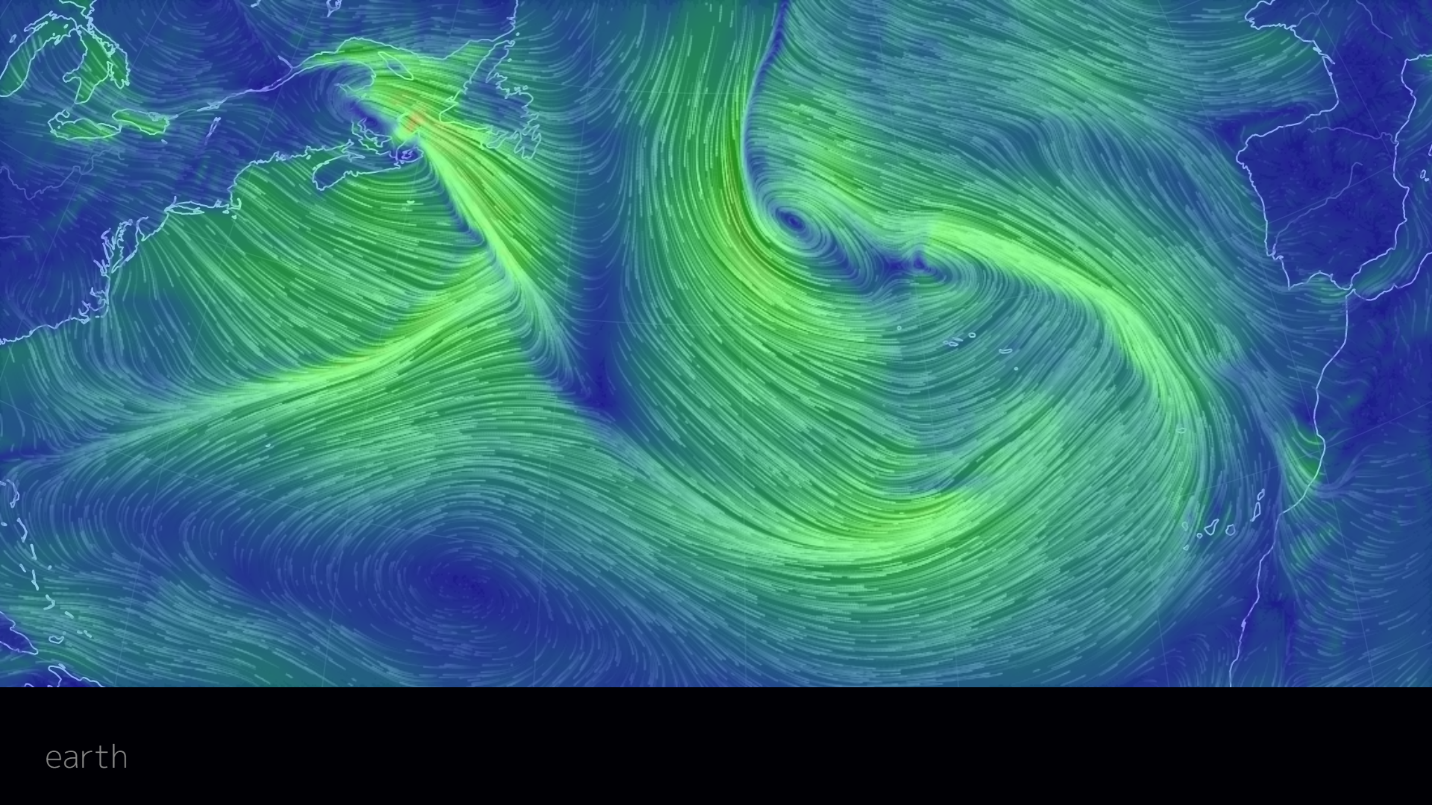 3)	ΥΠΟΛΟΓΙΖΟΥΜΕ ΤΗΝ ΣΧΕΤΙΚΗ ΓΩΝΙΑ Φ ΚΑΙ ΤΗΝ ΣΤΑΘΕΡΑ ΑΝΤΙΣΤΑΣΗΣ ΑΝΕΜΟΥ
ΥΠΟΛΟΓΙΣΜΟΣ ΚΟΣΤΟΥΣ ΤΟΞΟΥ,
       με χρήση της:
*ΕΙΔΙΚΗ ΚΑΤΑΝΑΛΩΣΗ ΚΑΥΣΙΜΟΥ ΠΕΔΗΣΗΣ ΠΛΟΙΟΥ (166 G/KWH ) 

**ΔΥΝΑΜΗ ΠΕΔΗΣΗΣ ( 28.710 KW )
ΠΙΝΑΚΑΣ ΔΕΔΟΜΕΝΩΝ ΑΝΑ ΚΟΜΒΟ
ΔΕΔΟΜΕΝΑ ΤΩΝ ΠΡΩΤΩΝ 20 ΩΡΩΝ ΤΑΞΙΔΙΟΥ
ΑΠΟΤΕΛΕΣΜΑΤΑ ΑΛΓΟΡΙΘΜΟΥ DIJKSTRA
ΣΥΝΟΛΙΚΗ ΑΠΟΣΤΑΣΗ								5609.5 KM
ΣΥΝΟΛΙΚΗ ΚΑΤΑΝΑΛΩΣΗ ΚΑΥΣΙΜΩΝ 			543 TONES
ΕΠΙΠΕΔΗ ΑΠΕΙΚΟΝΙΣΗ
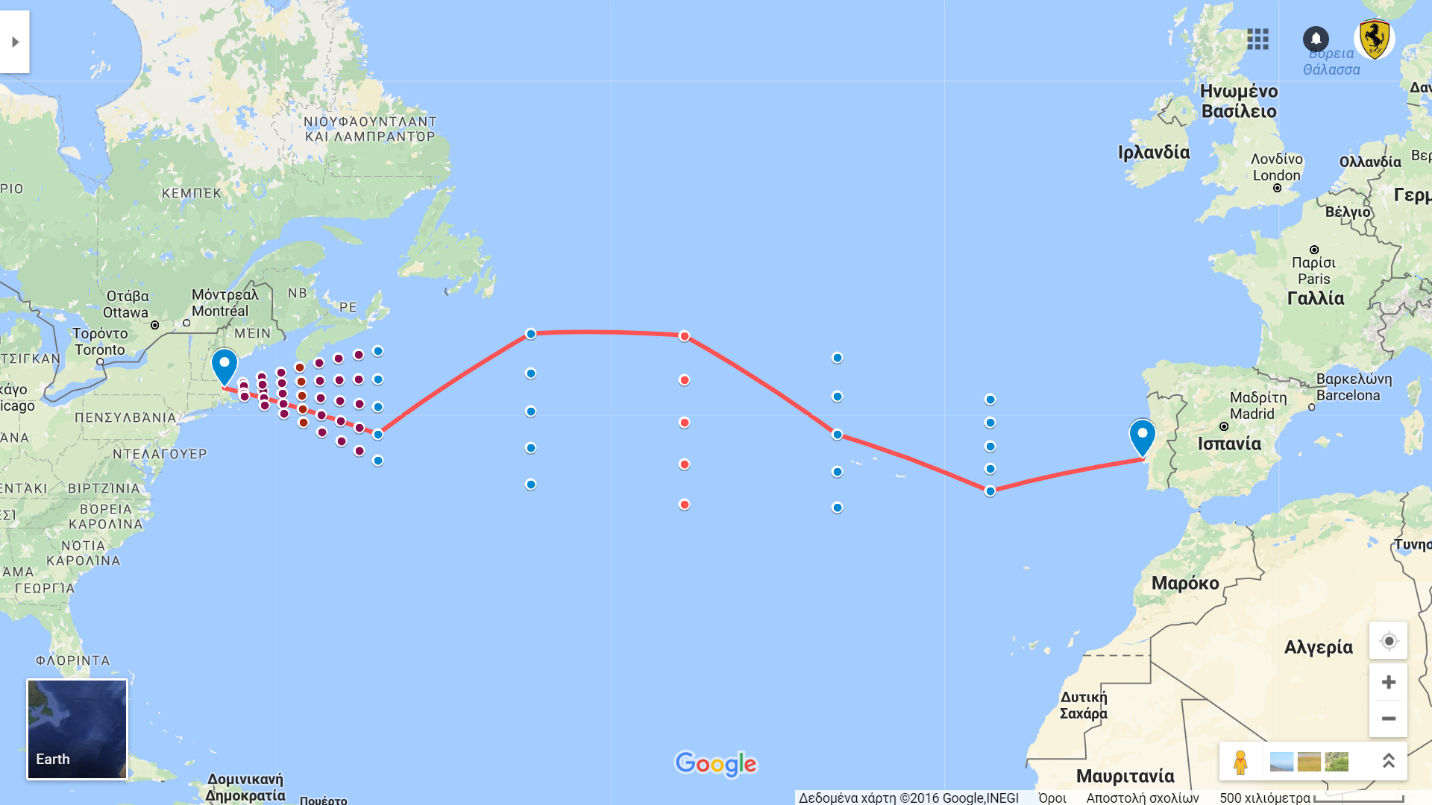 ΣΦΑΙΡΙΚΗ ΑΠΕΙΚΟΝΙΣΗ
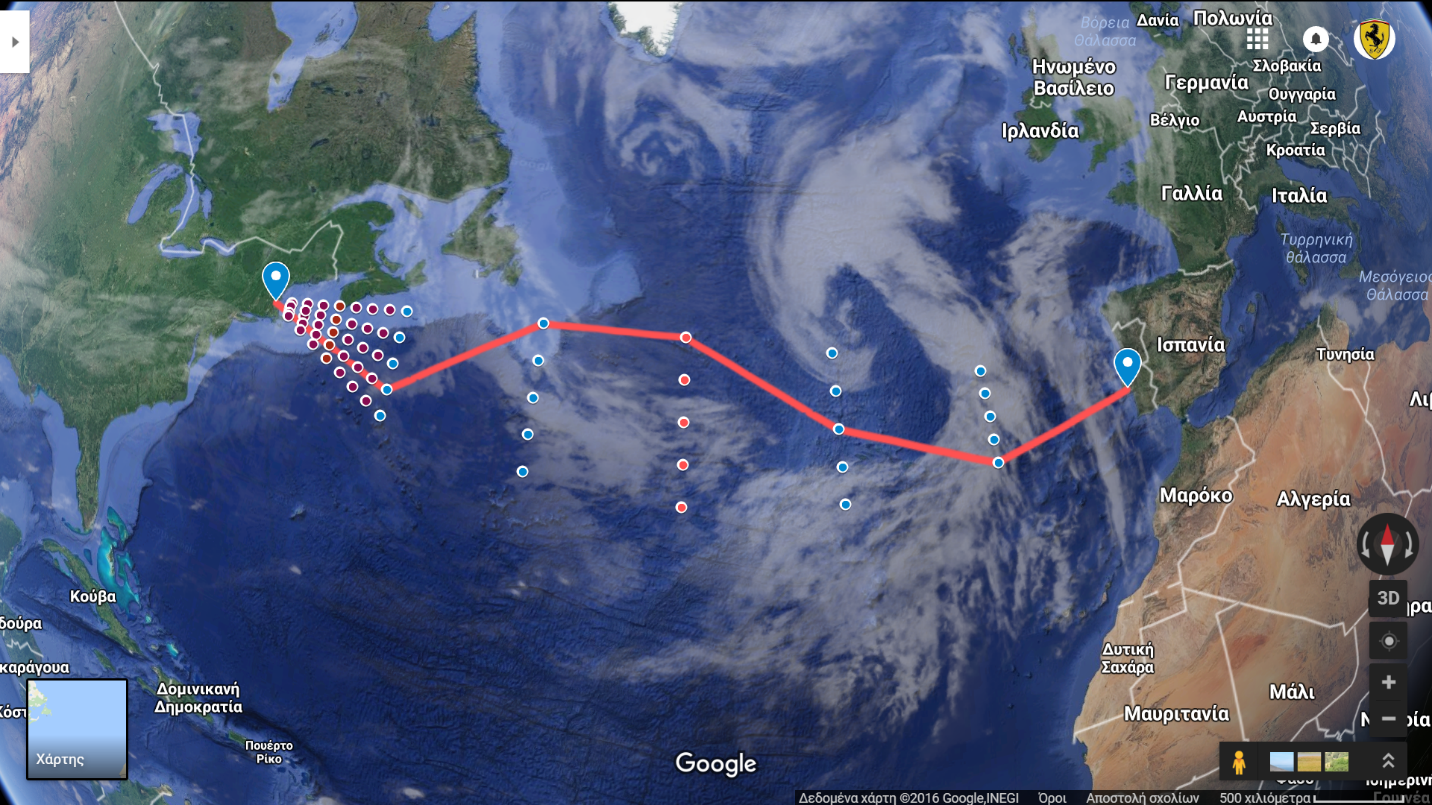 ΣΥΓΚΡΙΣΗ ΑΠΟΤΕΛΕΣΜΑΤΩΝ
* Τιμή καυσίμου: 590€ / τόνο
ΚΟΣΤΟΣ ΛΕΙΤΟΥΡΓΙΑΣ ΠΛΟΙΟΥ + ΕΠΙΜΕΡΟΥΣ ΔΑΠΑΝΕΣ ΚΑΘΕ ΕΠΙΠΛΕΟΝ ΩΡΑΣ ΤΑΞΙΔΙΟΥ 
= 
 ΑΥΞΗΣΗ ΣΥΝΟΛΙΚΟΥ ΚΟΣΤΟΥΣ ΤΑΞΙΔΙΟΥ 

ΠΑΡΑΘΕΤΟΝΤΑΣ ΕΝΔΕΙΚΤΙΚΑ :

 ΕΞΟΔΑ ΣΥΝΤΗΡΗΣΗΣ ΤΟΥ ΠΛΟΙΟΥ, 
 ΚΟΣΤΟΣ ΠΟΥ ΣΧΕΤΙΖΕΤΑΙ ΜΕ ΤΟ ΠΛΗΡΩΜΑ ΤΟΥ, 
 ΠΙΘΑΝΕΣ ΖΗΜΙΕΣ,
 ΠΙΘΑΝΕΣ ΡΗΤΡΕΣ ΠΟΥ ΕΧΕΙ ΕΠΙΒΑΛΕΙ Ο CHARTER ΓΙΑ ΤΗΝ ΜΗ ΤΗΡΗΣΗ ΤΗΣ ΠΡΟΚΑΘΟΡΙΣΜΕΝΗΣ ΩΡΑΣ ΑΦΙΞΗΣ ΤΟΥ ΠΛΟΙΟΥ, 

ΧΡΗΣΗ ΠΡΟΓΡΑΜΜΑΤΟΣ WEATHER ROUTING :ΕΞΑΙΡΕΤΙΚΑ ΣΗΜΑΝΤΙΚΗ ΚΑΙ ΕΠΙΒΕΒΛΗΜΕΝΗ
ΔΙΑΘΕΣΙΜΑ ΣΥΣΤΗΜΑΤΑ 
ΔΡΟΜΟΛΟΓΗΣΗΣ ΣΤΗΝ ΑΓΟΡΑ
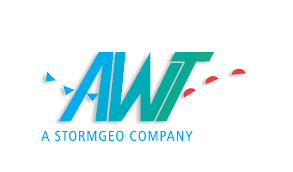 AWT (Storm Geo) – Bon Voyage
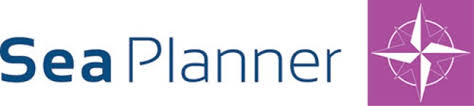 Force Technology – Sea Planner
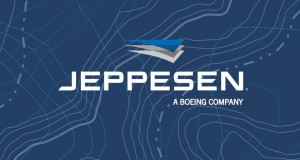 Jeppesen - VVOS
MeteoGroup - SPOS
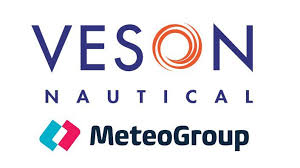 SeaWare (StormGeo) - Enroute
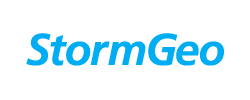 ΕΠΙΛΟΓΟΣ
WEATHER ROUTING: ΣΗΜΑΝΤΙΚΟ ΕΡΓΑΛΕΙΟ ΝΑΥΣΙΠΛΟΪΑΣ =>  ΠΡΟΒΛΕΠΕΙ & ΕΛΕΓΧΕΙ ΔΥΟ  ΣΗΜΑΝΤΙΚΟΥΣ ΠΑΡΑΓΟΝΤΕΣ:  

ΚΑΤΑΝΑΛΩΣΗ ΚΑΥΣΙΜΩΝ  & ΕΚΠΟΜΠΗ ΡΥΠΩΝ`
ΠΕΡΙΟΧΕΣ SECA: ΚΑΤΑΝΑΛΩΣΗ ΚΑΥΣΙΜΩΝ & ΕΚΠΟΜΠΕΣ ΡΥΠΩΝ ΤΩΝ ΠΛΟΙΩΝ   =>  ΠΡΕΠΕΙ ΝΑ ΕΛΕΓΧΟΝΤΑΙ.
ΑΣΦΑΛΕΙΑ ΠΛΗΡΩΜΑΤΟΣ 		=> ΑΣΦΑΛΕΙΑ ΣΚΑΦΟΥΣ     		 => ΔΙΑΣΦΑΛΙΣΗ ΦΟΡΤΙΟΥ 

ΠΡΟΓΡΑΜΜΑΤΑ WEATHER ROUTING : ΧΡΗΣΗ ΚΥΡΙΩΣ  ΑΠΟ ΠΛΟΙΑ ΜΕΤΑΦΟΡΑΣ ΕΜΠΟΡΕΥΜΑΤΩΝ
Ευχαριστούμε για την προσοχή σας
Ερωτήσεις
?
Σα βγεις στον πηγαιμό για την Ιθάκηνα εύχεσαι νάναι μακρύς ο δρόμος.
Πάντα στον νου σου νάχεις την Ιθάκη.Το φθάσιμον εκεί είν’ ο προορισμός σου.Aλλά μη βιάζεις το ταξείδι διόλου.Καλλίτερα χρόνια πολλά να διαρκέσει.
Κ.Π.Καβάφης